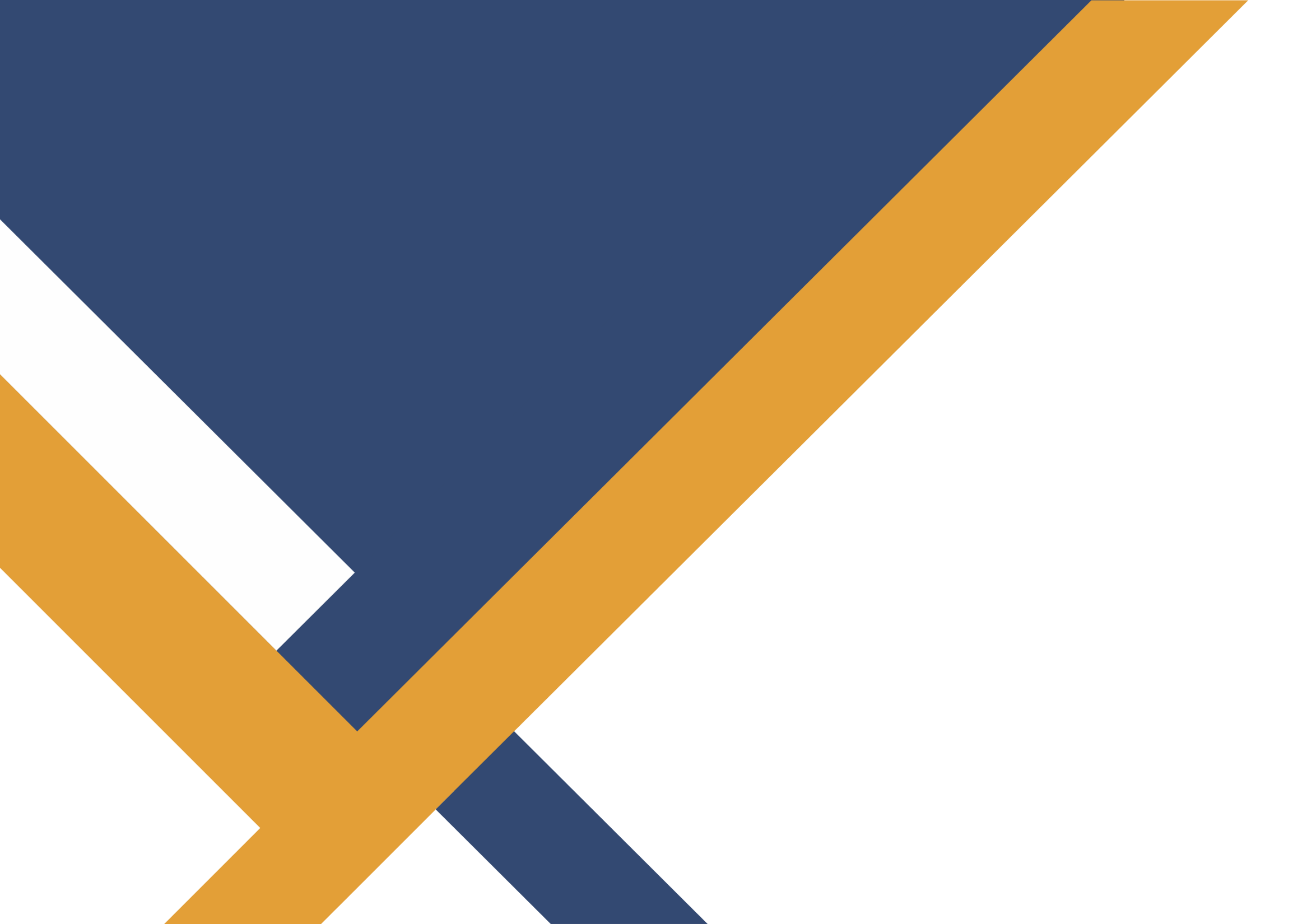 ПРЕЕМСТВЕННОСТЬ МЕЖДУ  
ДОШКОЛЬНЫМ И НАЧАЛЬНЫМ 
ОБРАЗОВАНИЕМ
Основные умения и навыки детей раннего возраста (1 год)
СОВЕТЫ ПЕДАГОГАМ И РОДИТЕЛЯМ
ПОКАЗАТЬ
ВЫПОЛНИТЬ ВМЕСТЕ
ОБЪЯСНИТЬ
ОЗНАКОМЛЕНИЕ С ОКРУЖАЮЩИМ МИРОМ
ОСНОВЫ БЕЗОПАСНОСТИ
ФИЗИЧЕСКОЕ ВОСПИТАНИЕ
ОСНОВЫ  МАТЕМАТИКИ
РАЗВИТИЕ  РЕЧИ
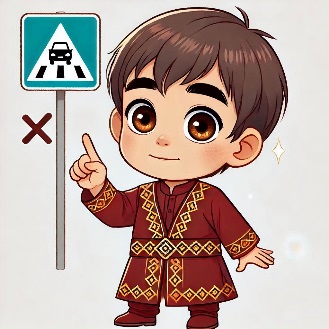 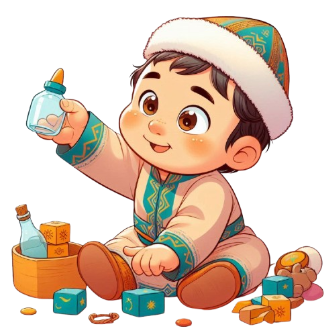 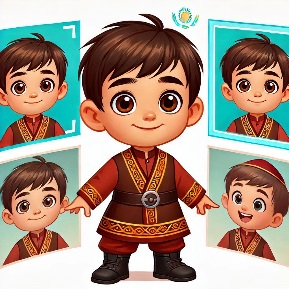 Понимает, воспринимает, произносит отдельные слова






 Рассматривает иллюстрации, картинки в книгах







Показывает знакомые персонажи
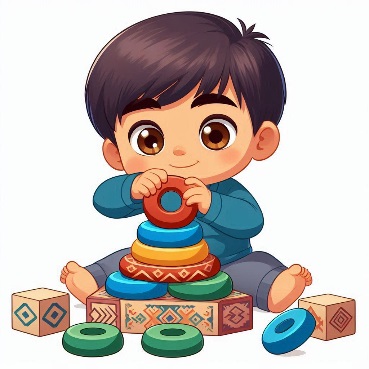 Понимает значение слов «можно», «нельзя»,  «опасно»









Знает элементарные правила безопасного поведения
Повторяет движения по показу взрослого












Ходит по прямой дороге
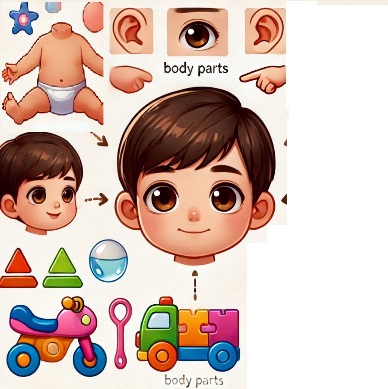 Собирает пирамидку с помощью взрослого









Выбирает предметы соответствующей формы (круглые, квадратные)
Узнает себя на фотографиях








Выражает эмоции








Повторяет движения в играх
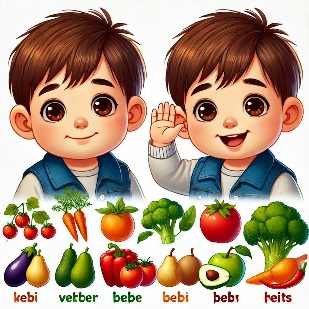 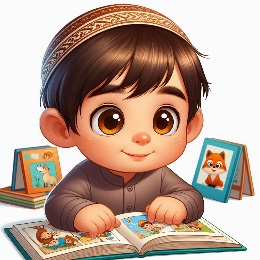 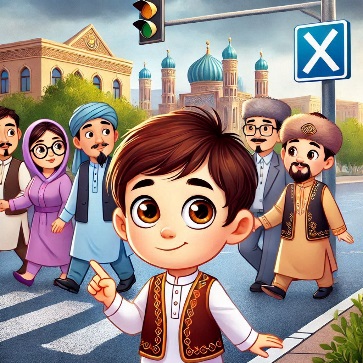 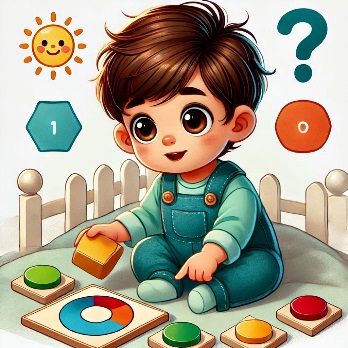 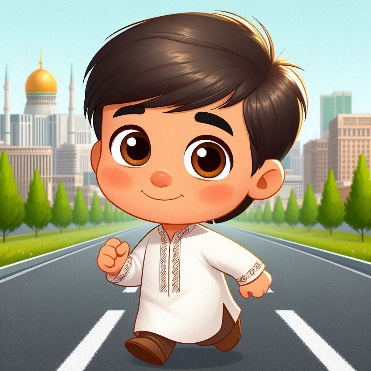 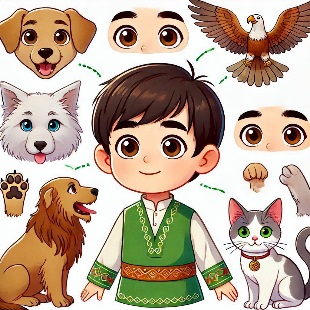 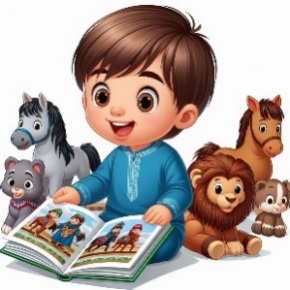 Основные умения и навыки детей младшего возраста (2 года)
СОВЕТЫ ПЕДАГОГАМ И РОДИТЕЛЯМ
ВЫПОЛНИТЬ ВМЕСТЕ
ПОКАЗАТЬ
ОБЪЯСНИТЬ
ОЗНАКОМЛЕНИЕ С ОКРУЖАЮЩИМ МИРОМ
ОСНОВЫ БЕЗОПАСНОСТИ
ФИЗИЧЕСКОЕ ВОСПИТАНИЕ
ОСНОВЫ  МАТЕМАТИКИ
РАЗВИТИЕ  РЕЧИ
Соотносит и отбирает геометрические фигуры различной величины










Сравнивает предметы по:
     цвету, объему, форме
Ходит по кругу
Обыгрывает действия (движения) персонажей
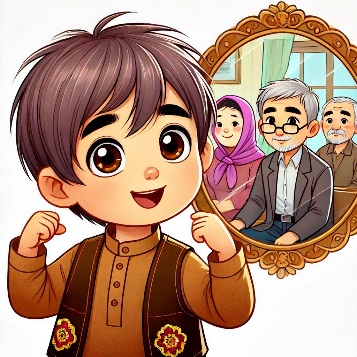 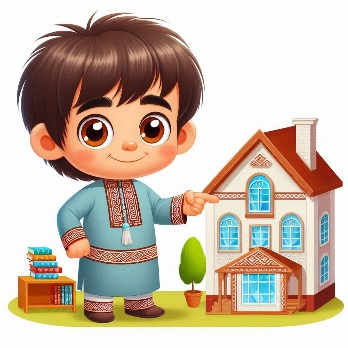 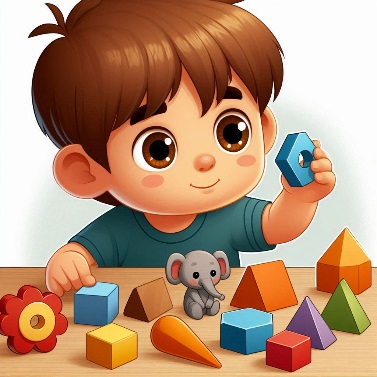 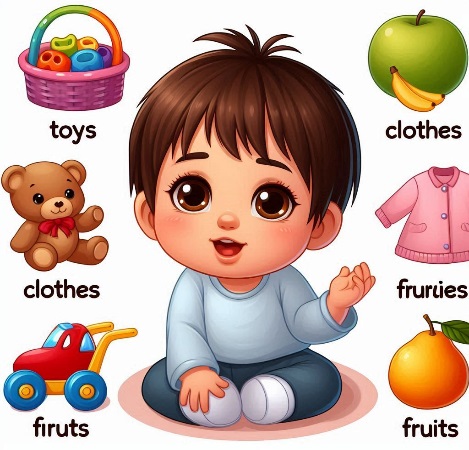 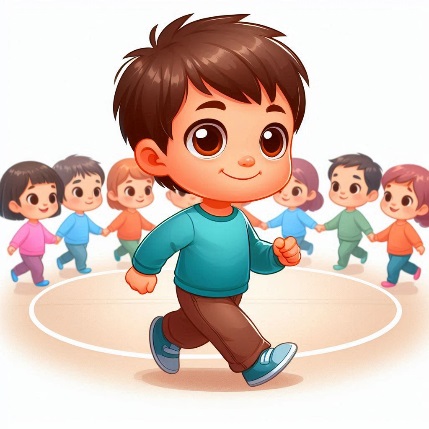 Узнает себя в зеркале и на фотографиях, своих родителей взрослых из ближайшего окружения
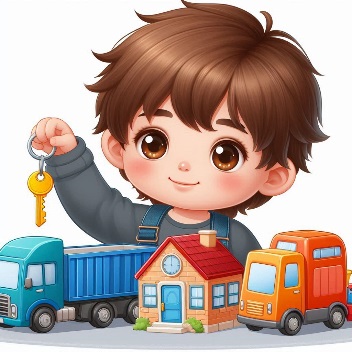 Называет игрушки, одежду, фрукты и др.
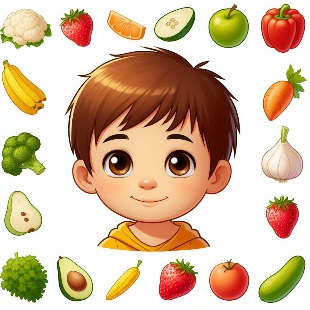 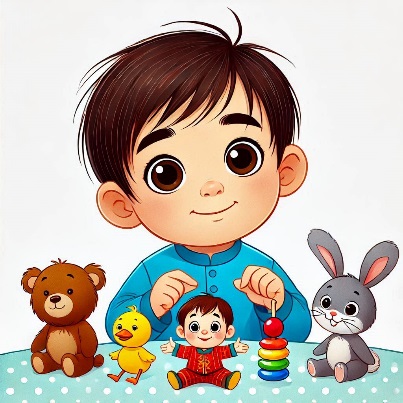 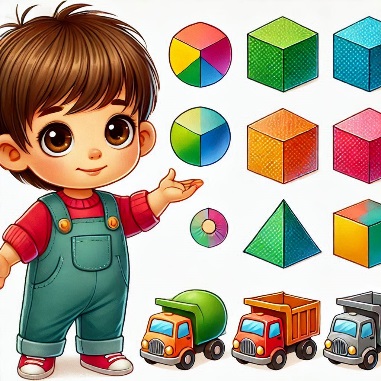 Различает несколько видов овощей и фруктов
Знает:
     дом и квартиру, где проживает;
     некоторые виды транспортных   средств
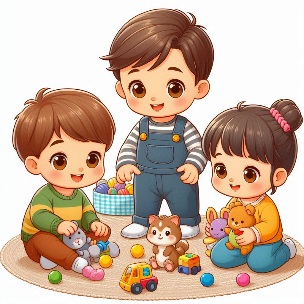 Играет с другими детьми
Основные умения и навыки детей среднего возраста (3 года)
СОВЕТЫ ПЕДАГОГАМ И РОДИТЕЛЯМ
ПОКАЗАТЬ
ВЫПОЛНИТЬ ВМЕСТЕ
ОБЪЯСНИТЬ
ОЗНАКОМЛЕНИЕ С ОКРУЖАЮЩИМ МИРОМ
ОСНОВЫ БЕЗОПАСНОСТИ
ФИЗИЧЕСКОЕ ВОСПИТАНИЕ
ОСНОВЫ  МАТЕМАТИКИ
РАЗВИТИЕ  РЕЧИ
Рассказывает о том, что слышал, видел, делал 








Рассматривает иллюстрации, картинки,  высказывает свои мысли по увиденному









Обыгрывает вместе со взрослыми сказки, простые сценки
Ходит, взявшись за руки, в положении полусидя, обходя предметы



  





Бегает в разных направлениях








Прыгает с высоты, в длину
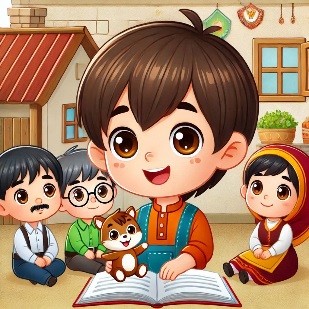 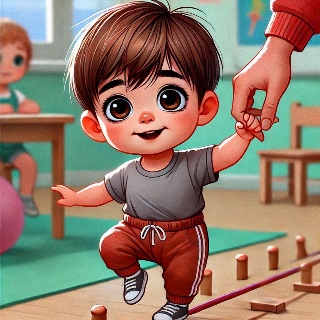 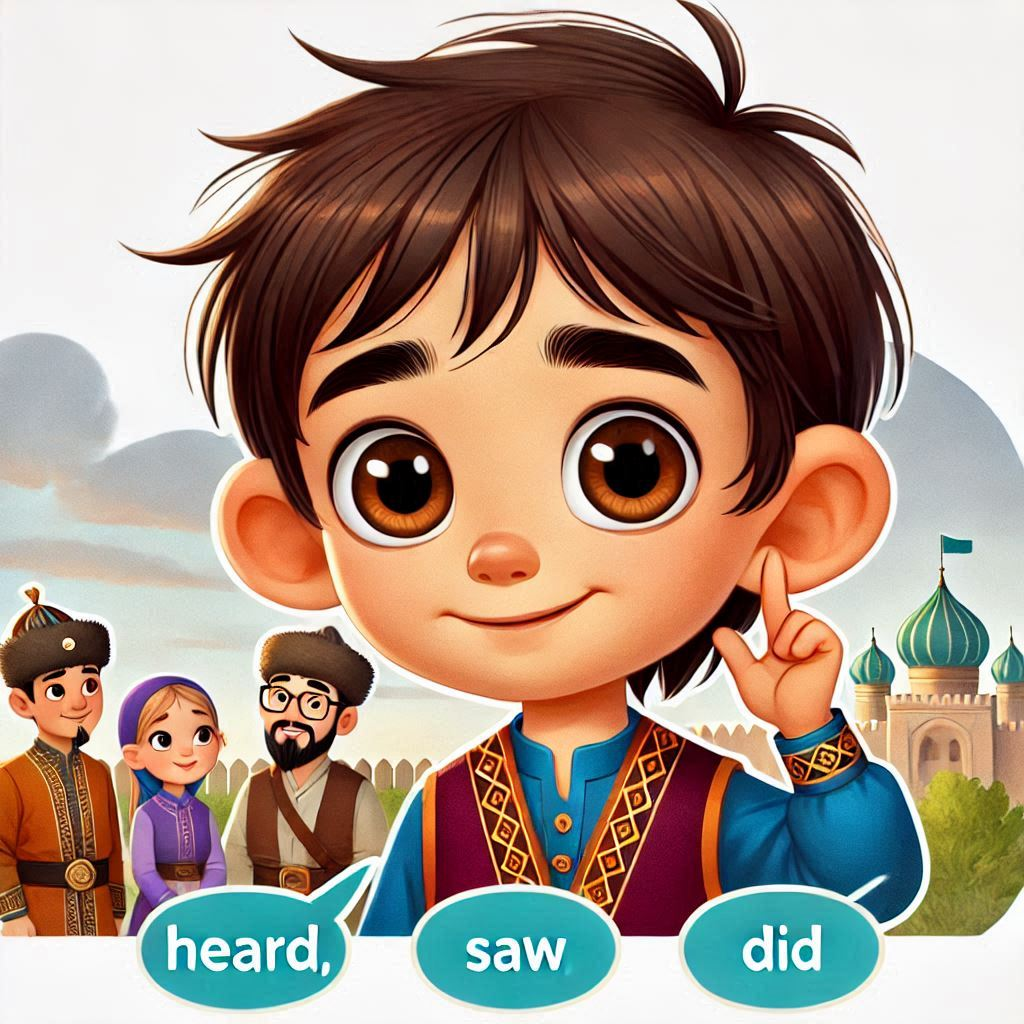 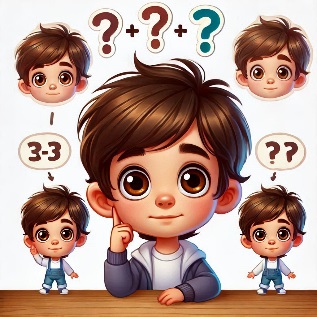 Различает понятия «один», «много»
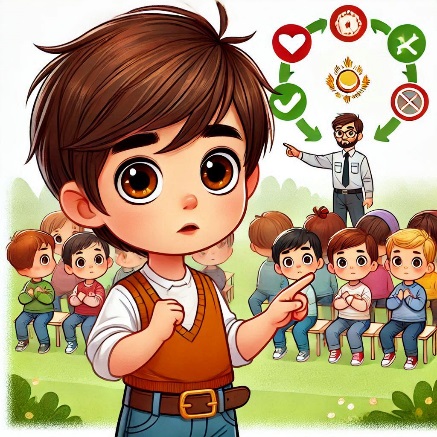 Обыгрывает роли членов семьи в сюжетно-ролевых играх
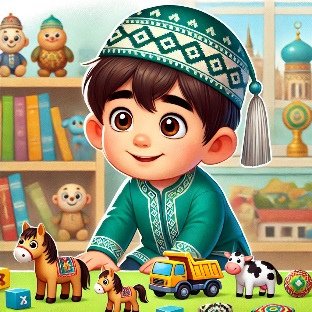 Находит в окружающей среде одинаковые предметы
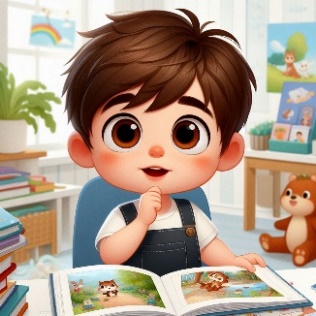 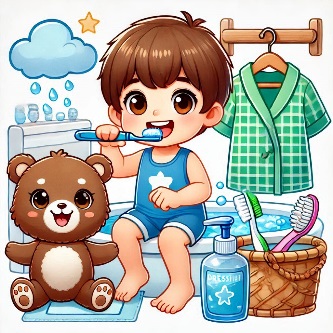 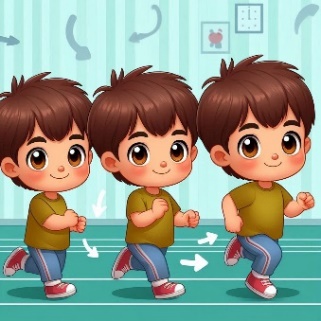 Соблюдает правила безопасного поведения
     в группе, на прогулке,        в природе
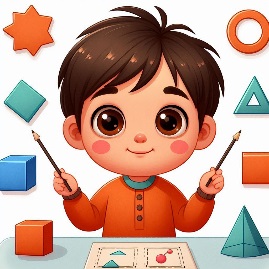 Знает и показывает геометрические фигуры
Самостоятельно одевается, умывается, чистит зубы
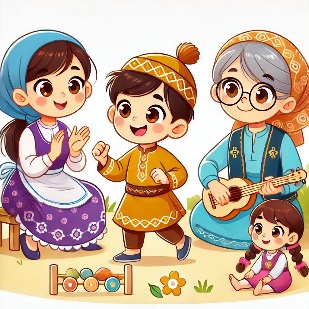 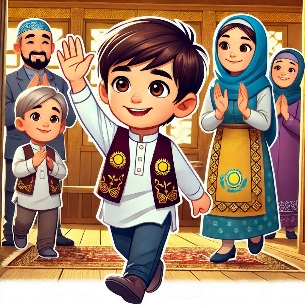 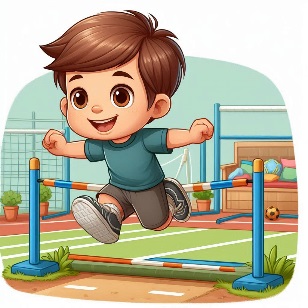 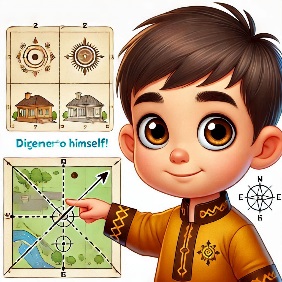 Определяет пространственные направления по отношению к себе
Здоровается, прощается, благодарит за помощь;
Основные умения и навыки детей старшего возраста (4 года)
СОВЕТЫ ПЕДАГОГАМ И РОДИТЕЛЯМ
ОБЪЯСНИТЬ
ДАТЬ ВОЗМОЖНОСТЬ ВЫПОЛНИТЬ САМОСТОЯТЕЛЬНО
ПОКАЗАТЬ
ОЗНАКОМЛЕНИЕ С ОКРУЖАЮЩИМ МИРОМ
ОСНОВЫ БЕЗОПАСНОСТИ
ФИЗИЧЕСКОЕ ВОСПИТАНИЕ
ОСНОВЫ  МАТЕМАТИКИ
РАЗВИТИЕ  РЕЧИ
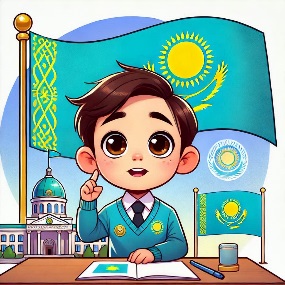 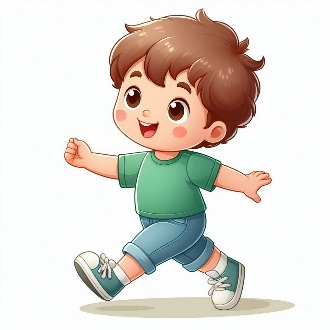 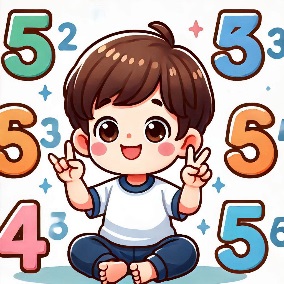 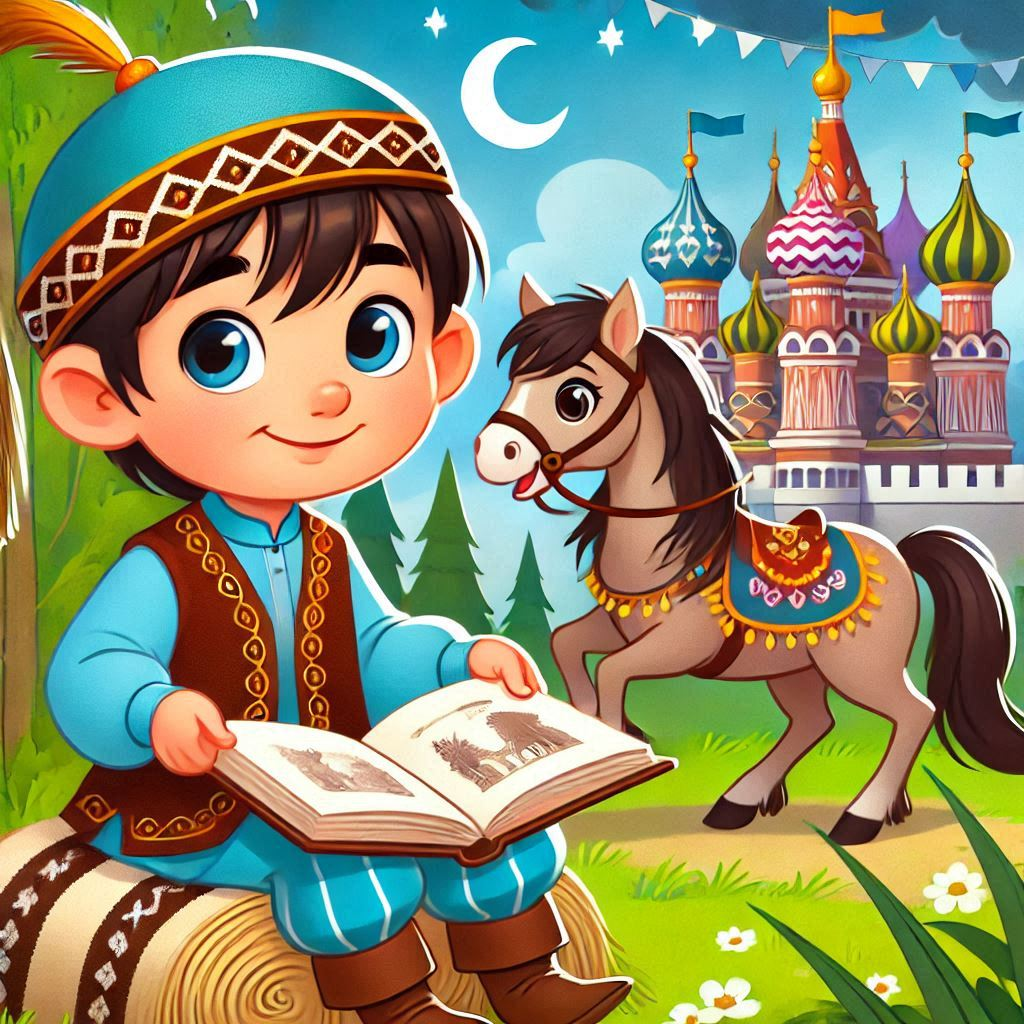 Знает государственные символы: флаг, герб, гимн
Считает в пределах 5-ти, называет числа по порядку
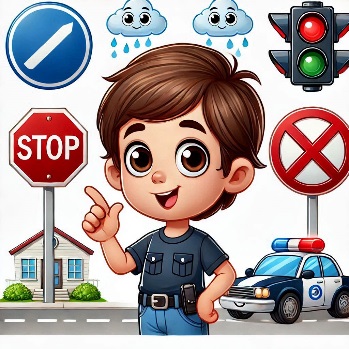 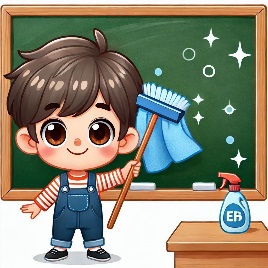 Раскладывает 2-3 предмета разной величины (по длине, высоте, ширине, толщине) в возрастающем и убывающем порядке
Ходит на пятках
Самостоятельно выполняет обязанности дежурного
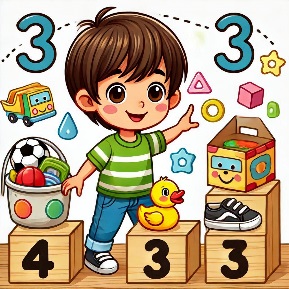 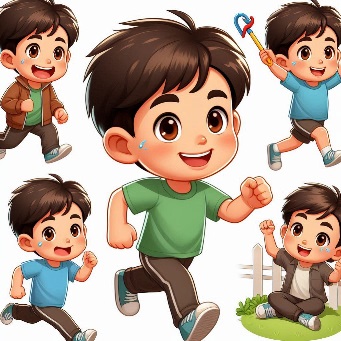 Пересказывает фрагменты произведений, сказок
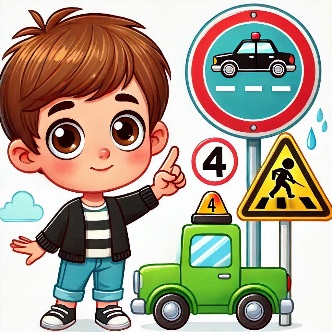 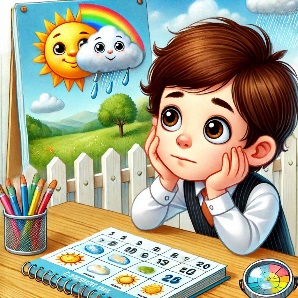 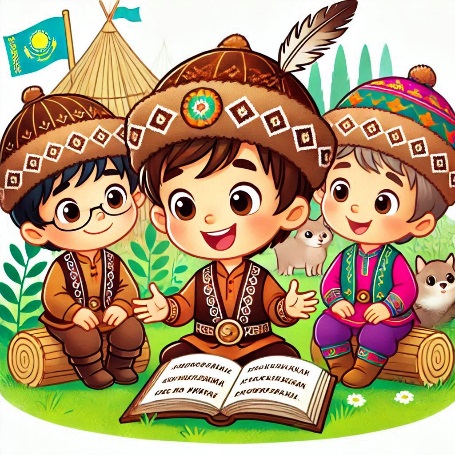 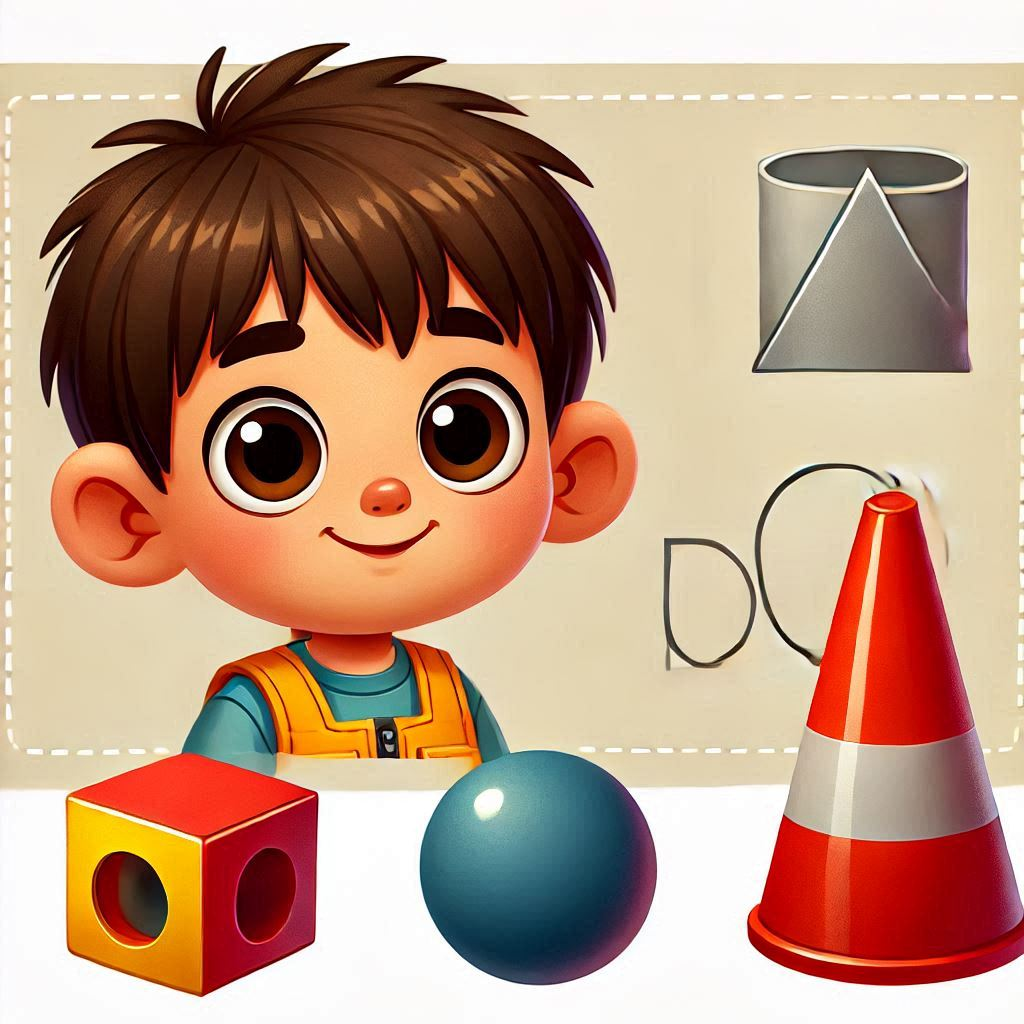 Определяет состояние погоды в календаре наблюдений
Бегает, выполняя разные задания
Различает геометрические фигуры и тела
Знает правила дорожного движения,
      правила поведения в окружающей   среде
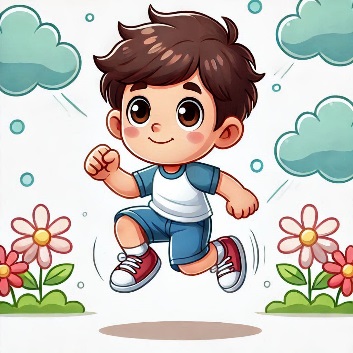 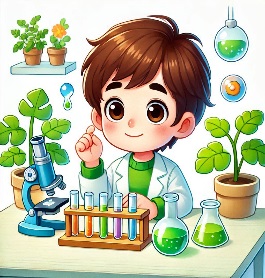 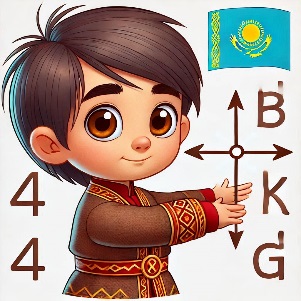 Проводит элементарное экспериментирование
Определяет пространственные направления по отношению к себе
Выразительно, наизусть рассказывает стихотворения
Прыгает на двух ногах, с продвижением вперед
Основные умения и навыки детей предшкольной группы/класса (5 лет)
СОВЕТЫ ПЕДАГОГАМ И РОДИТЕЛЯМ
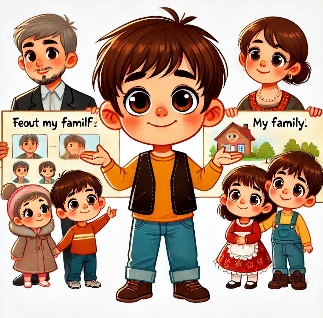 ПОКАЗАТЬ
ДАТЬ ВОЗМОЖНОСТЬ ВЫПОЛНИТЬ САМОСТОЯТЕЛЬНО
ОБЪЯСНИТЬ
ОЗНАКОМЛЕНИЕ С ОКРУЖАЮЩИМ МИРОМ
ОСНОВЫ БЕЗОПАСНОСТИ
ФИЗИЧЕСКОЕ ВОСПИТАНИЕ
ОСНОВЫ  МАТЕМАТИКИ
РАЗВИТИЕ  РЕЧИ
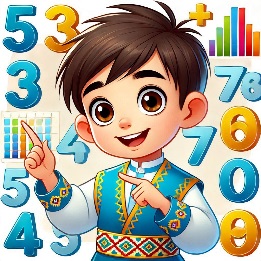 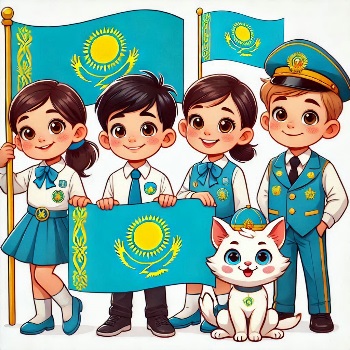 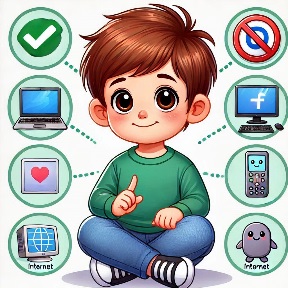 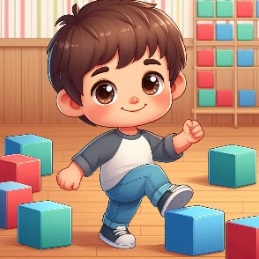 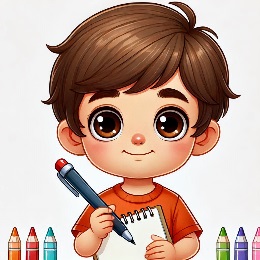 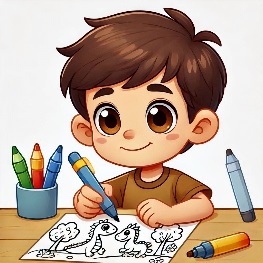 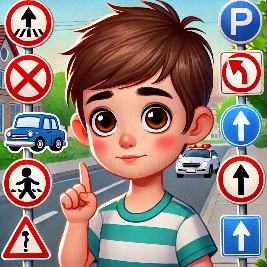 Знает прямой и обратный счет в пределах 10-ти
Ходит между предметами
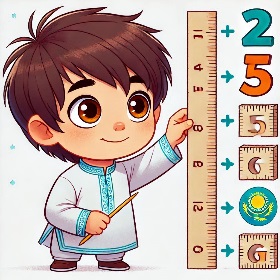 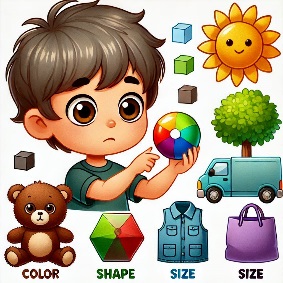 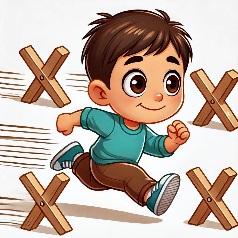 Правильно держит ручку/карандаш,  штрихует, раскрашивает, обводит готовые рисунки, не выходя за контуры
Бегает между предметами непрерывно
Знает правила дорожного движения, правила поведения в окружающем мире, природе, правила безопасного пользования мобильным телефоном, смартфоном, компьютером, интернетом, телевизором.
Знает символы государства
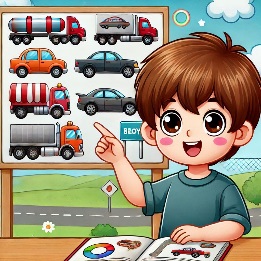 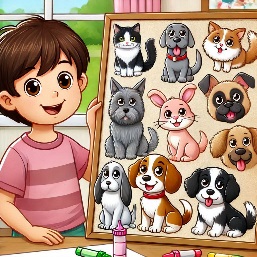 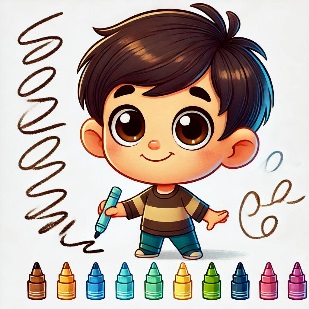 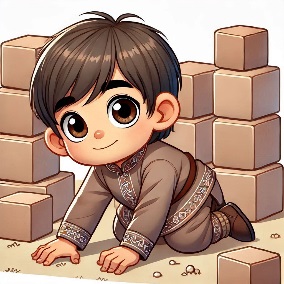 Сравнивает предметы по признакам: цвет, форма, размер, материал
Определяет длину, высоту, ширину и толщину предметов
Ползает:
между предметами, на четвереньках
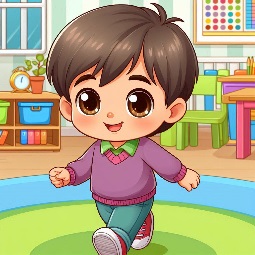 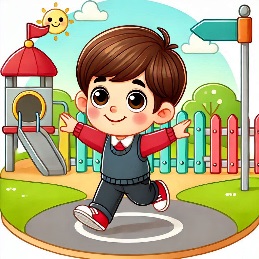 Знает специальные транспортные средства, домашних животных
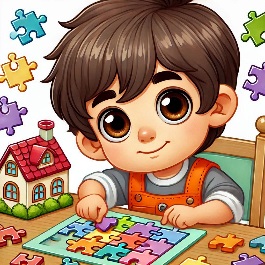 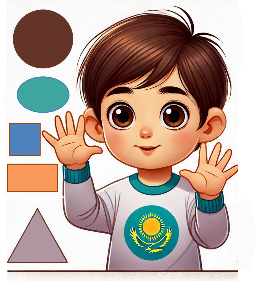 Рисует различные линии
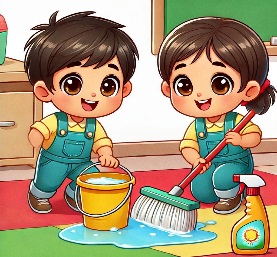 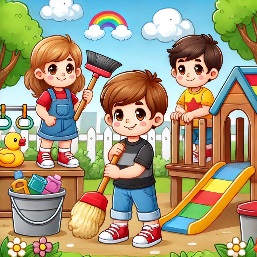 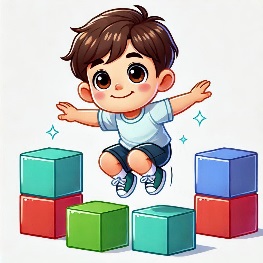 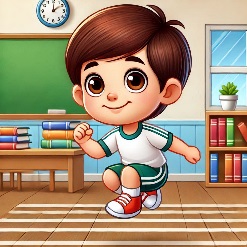 Свободно ориентируется в помещении, на участке детского сада, в ближайшем микрорайоне
Собирает пазлы, выполняет игровые задания на логику
Показывает геометрические фигуры: круг, овал, треугольник, квадрат, прямоугольник
Прыгает между предметами, 
     перепрыгивает через шнуры, линии
Выполняет поручения по обязанностям дежурного в группе и на участке детского сада
Рассказывает о себе и своей семье
НАРАЩИВАНИЕ КОМПЕТЕНЦИЙ до поступления в 1 класс
ДОКАЗАННЫЕ ФАКТОРЫ ВЛИЯНИЯ НА КАЧЕСТВО ОБРАЗОВАНИЯ
ФИЗИЧЕСКОЕ ВОСПИТАНИЕ
ФИЗИЧЕСКОЕ РАЗВИТИЕ
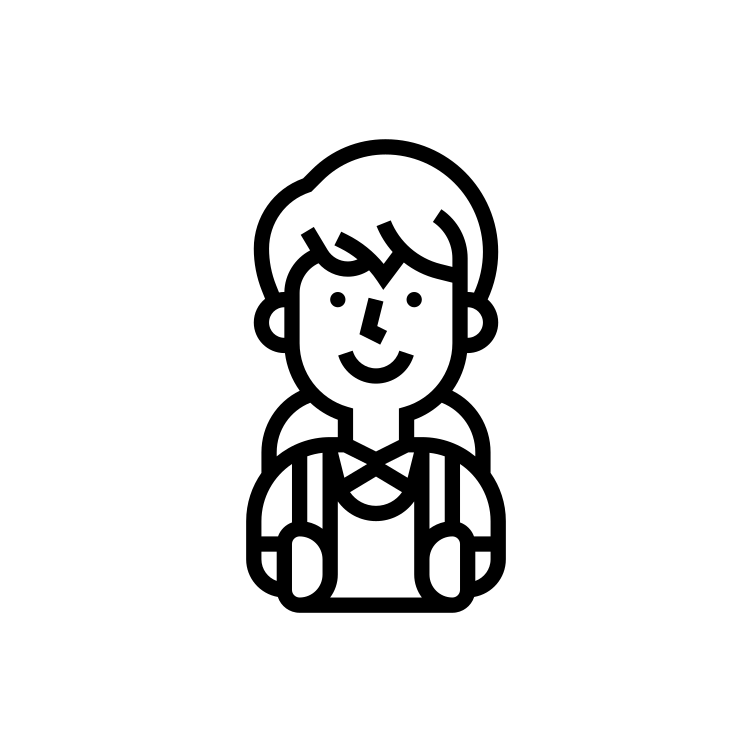 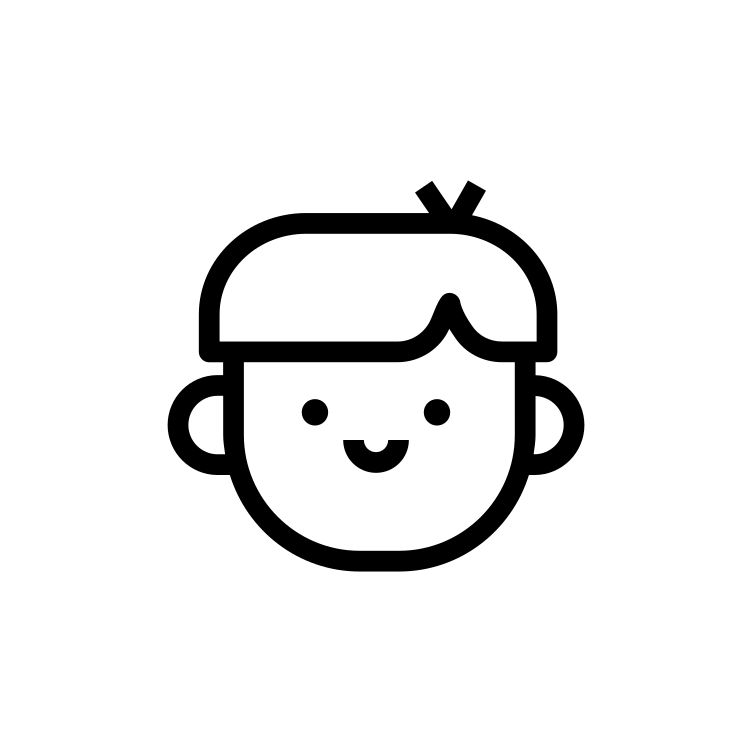 Владение навыками выполнения основных видов движений
Самостоятельное выпол-нение гигиенических процедур, расширение навыков самообслужива-ния
Самостоятельная роль в подвижных, сюжетно-ролевых и национальных играх, соблюдение  правил игры
Владение первоначаль-ными навыками бега, лазания, прыжков в сопровождении взрослого
Прием пищи, выполнение элементов самообслужи-вания под контролем взрослого
 Участие в совместных играх (подвижных, сюжетно-ролевых) со взрослым
Владение основными видами движений (ходьба, бег, прыжки, броски и метание, лазание, ползание, сохранение равновесия)
Соблюдение правил культуры приема пищи, владение навыками самообслуживания
Инициирование в организации подвижных игр со сверстниками, соблюдение правила игр, проявление ловкости, быстроты, выносливости
Повтор движений по показу взрослого
Прием пищи, элементы самообслуживания с помощью взрослого
Ходьба и бег, подъем и спуск с высоты с помощью взрослого
Прием пищи, выполнение элементов самообслужи-вания под присмотром взрослого
Выполнение игровых действий под контролем взрослого
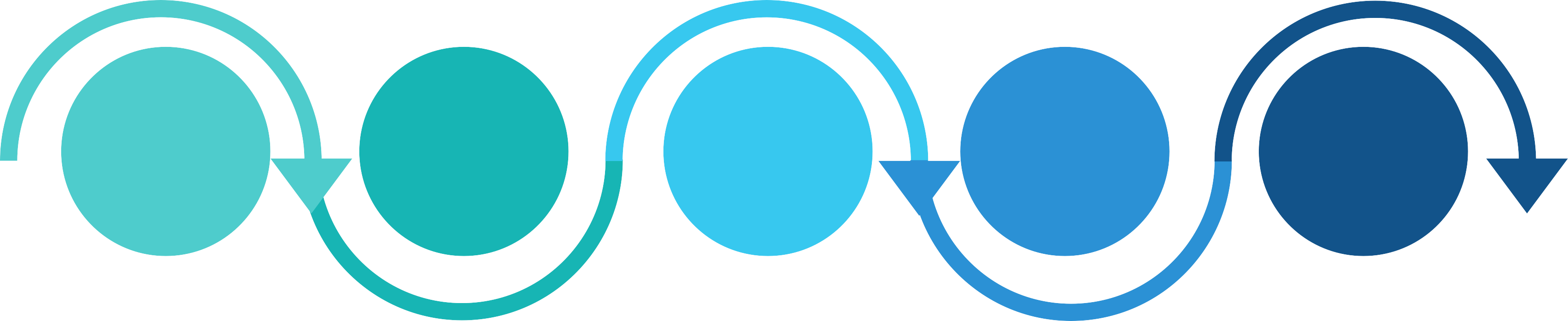 5
лет
1 
год
4
года
2 
года
3 
года
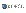 НАРАЩИВАНИЕ КОМПЕТЕНЦИЙ до поступления в 1 класс
ДОКАЗАННЫЕ ФАКТОРЫ ВЛИЯНИЯ НА КАЧЕСТВО ОБРАЗОВАНИЯ
РАЗВИТИЕ  РЕЧИ, ГРАМОТА
КОММУНИКАТИВНЫЕ НАВЫКИ
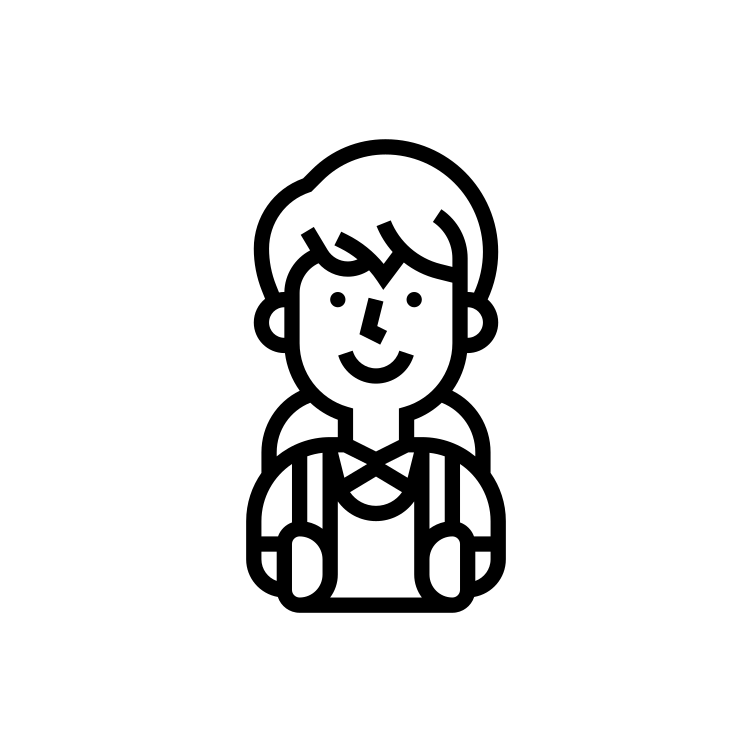 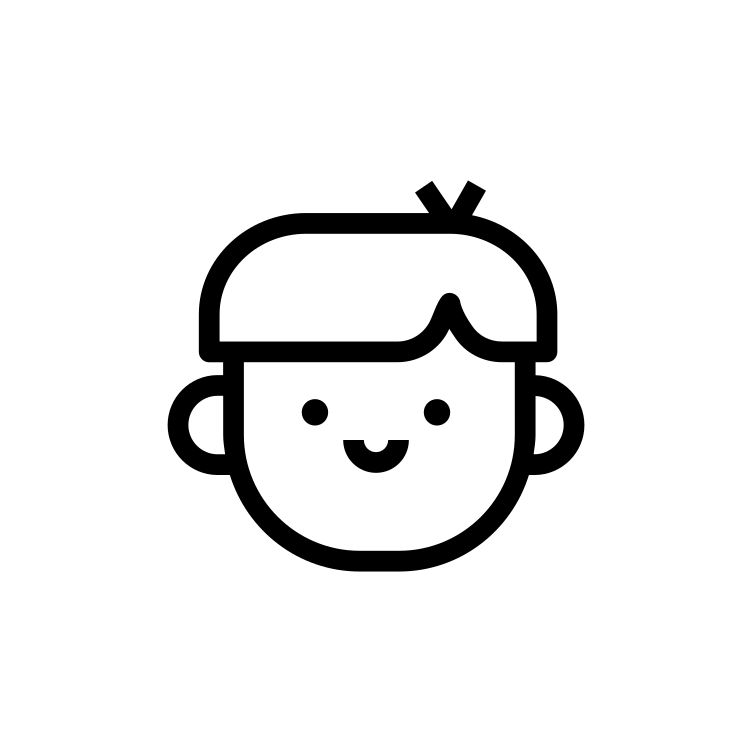 Понимание на слух речь взрослых, ответы на простые вопросы, выражение своего мнения
Отчетливое произношение некоторых гласных и согласных звуков
Понимание речи взрослых, ответы на более сложные вопросы, выражение своего мнения
Четкое произношение гласных и согласных звуков
Восприятие на слух и понимание содержания произведений
Произношение звуков, слов на казахском языке
Правильное произноше-ние звуков родного языка
Использование в речи простых и сложных предложений, умение задавать понятные вопросы 
Пересказ содержания знакомых произведений по иллюстрациям
Правильное произноше-ние слов и звуков
Расширение словарного запаса казахского языка
Правильно произносит звуки речи, употребляет в речи простые и сложные предложения
Составление рассказов, пересказ содержания текста, рассказ наизусть стихотворений
Звуковой анализ слова
Ориентировка на листе бумаги, готовность руки к письму
Правильное произношение специфических звуков казахского языка
Полные и правильные ответы на вопросы
Восприятие на слух и понимание взрослых, старание говорить правильно, отвечать на простые вопросы
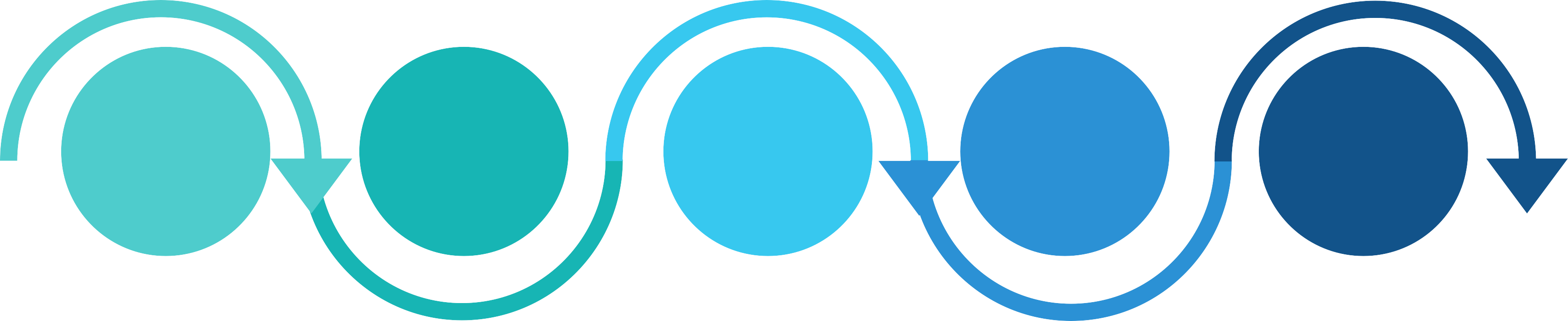 5
лет
1 
год
4
года
2 
года
3 
года
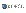 НАРАЩИВАНИЕ КОМПЕТЕНЦИЙ до поступления в 1 класс
ДОКАЗАННЫЕ ФАКТОРЫ ВЛИЯНИЯ НА КАЧЕСТВО ОБРАЗОВАНИЯ
ПОЗНАВАТЕЛЬНЫЕ И ИНТЕЛЛЕКТУАЛЬНЫЕ НАВЫКИ
ОСНОВЫ  МАТЕМАТИКИ
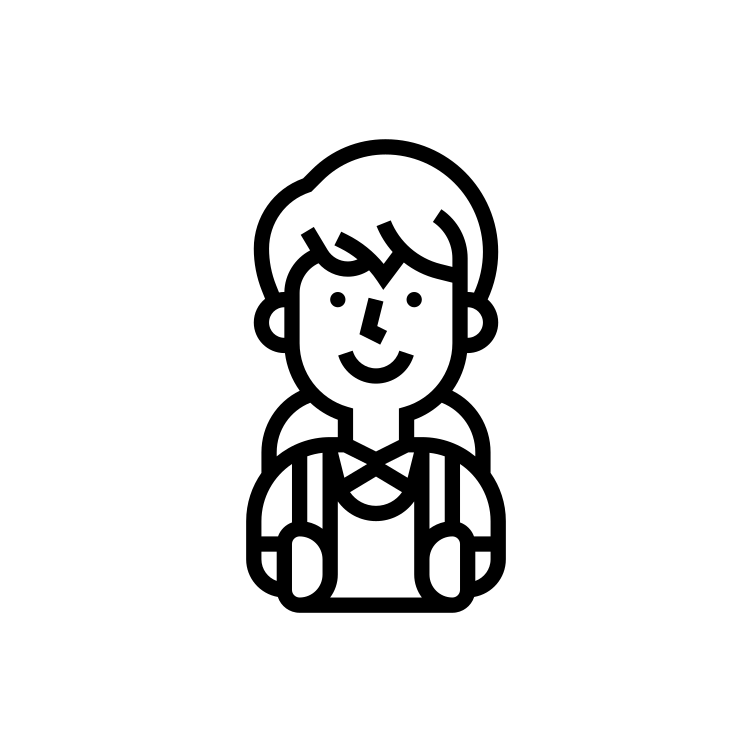 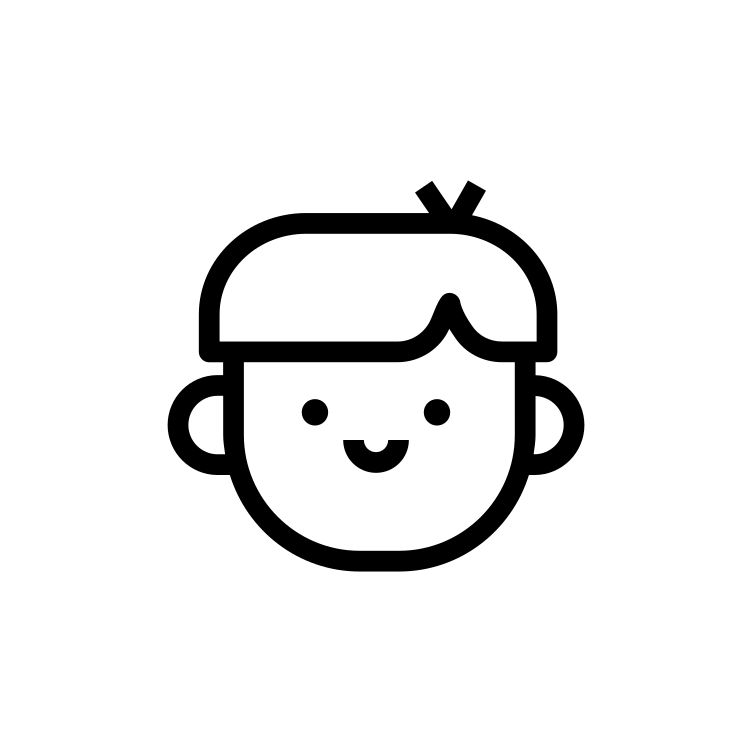 Выполнение задания по словесной инструкции взрослого и образца
Различение основных цветов, формы, величины, фактуры предметов 
Изображение предметов, похожих на округлую, удлиненную формы
Знание прямого и обратного счет в пределах 5-ти
Сравнивание двух разных и одинаковых предметов по длине и ширине, высоте и толщине
Различие и называние геометрических фигур и тел
Называние признаков и характерных отличий предметов
Знание прямого и обратн-ного счета в пределах 10-ти
Сравнивание предметов по различным признакам (цвет, форма, величина, количество, объем, размер, материал)
Ориентировка во времени, пространстве, на плоскости
Знание геометрических фигур и тел
Решение игровых логических заданий
Умение находить пути решения поставленной задачи
Различение понятий «один», «много»
Поиск в окружающей среде один или несколько одинаковых предметов
Знание и называние характерных отличий предметов способом сравнения (наложения, приложения)
Выполнение разнооб-разных действий с предметами (открывать, закрывать, нанизывать, снимать, прокатывать, втыкать)
Группирует однород-ные предметы по величине, форме
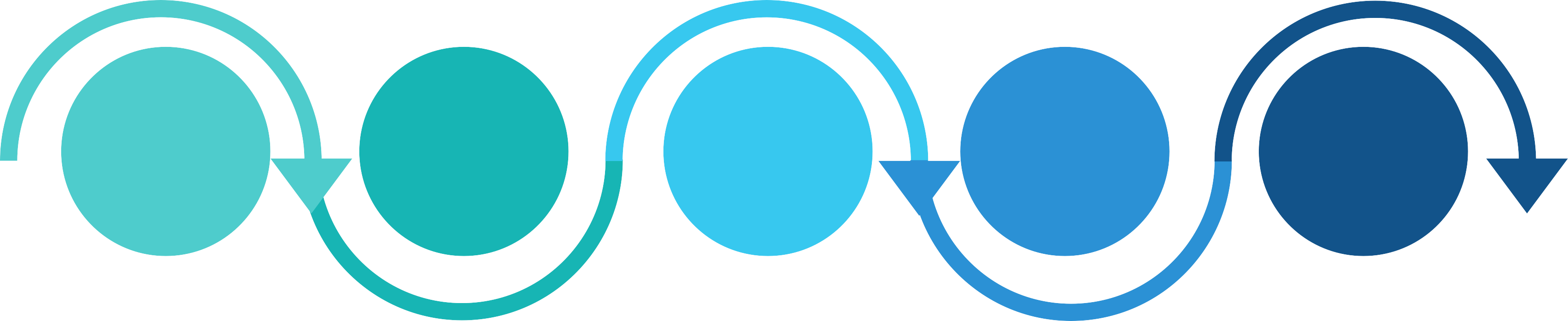 5
лет
1 
год
4
года
2 
года
3 
года
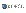 НАРАЩИВАНИЕ КОМПЕТЕНЦИЙ до поступления в 1 класс
ДОКАЗАННЫЕ ФАКТОРЫ ВЛИЯНИЯ НА КАЧЕСТВО ОБРАЗОВАНИЯ
ОЗНАКОМЛЕНИЕ 
С ОКРУЖАЮЩИМ  МИРОМ
СОЦИАЛЬНО-ЭМОЦИОНАЛЬНЫЕ
  НАВЫКИ
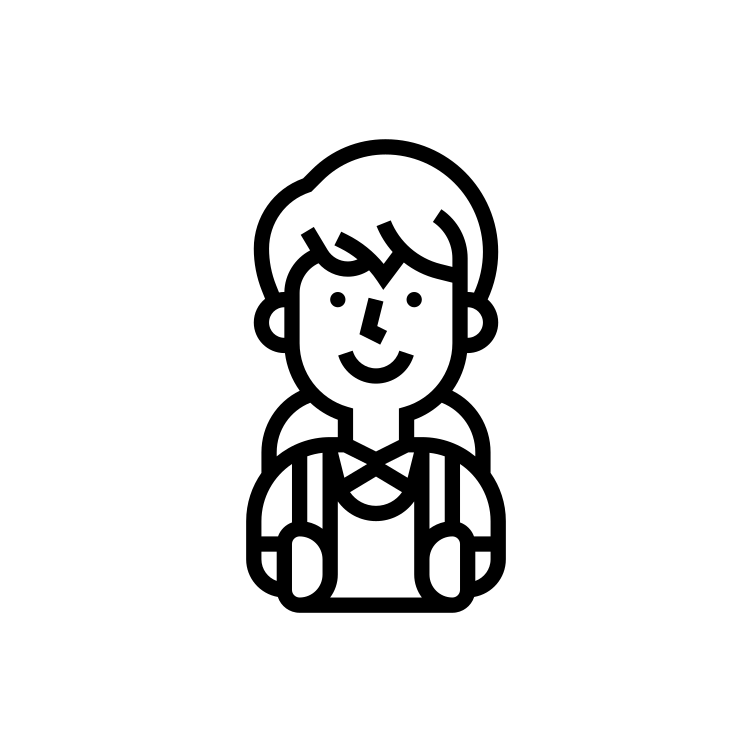 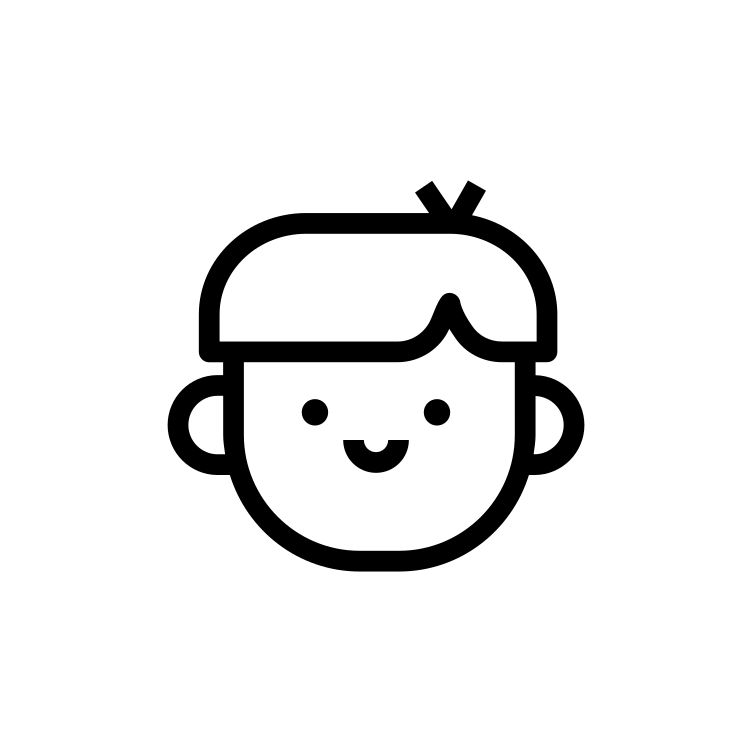 Откликается на свое имя, узнает себя в зеркале и на фотографиях
Узнает своих родителей и взрослых ближай-шего окружения
Называет предметы окружающей среды
Называет имена членов семьи и близких ему людей
Обыгрывает роли членов семьи в сюжетно-ролевых играх
Использует предметы окружающей среды для игры
Рассказывает о любимых людях в семье, семейных праздниках и традициях, родственных связях
Знает и называет страну, адрес проживания 
Старается ответственно выполнить задание
Знает и проявляет интерес к профессиям взрослых, к труду членов семьи
Знает о Родине, госсимво-лике, праздниках, нацио-нальных традициях и обычаях, проявляет патриотические чувства
Уважает старших и труд взрослых, заботится о младших
Знает времена года, природные явления, животных и растения, проявляет заботу о природе родного края
Участвует в коллективных видах деятельности, выполняет поручения, оценивает результаты работы
Узнает себя на фотографиях, реагирует 
Улыбается, кивает головой, машет рукой знакомым взрослым
Проявляет интерес к предметам окружающей среды
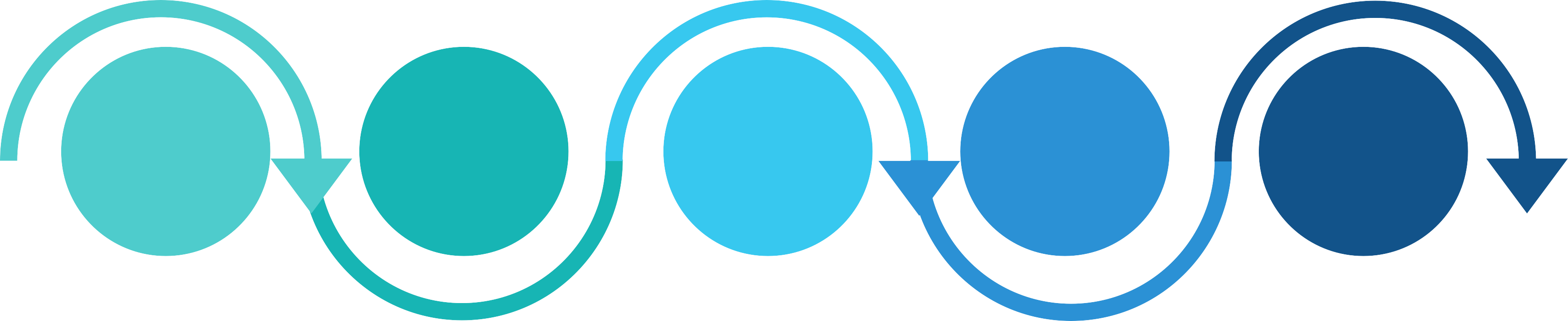 3 
года
5
лет
1 
год
4
года
2 
года
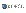 НАРАЩИВАНИЕ КОМПЕТЕНЦИЙ до поступления в 1 класс
ДОКАЗАННЫЕ ФАКТОРЫ ВЛИЯНИЯ НА КАЧЕСТВО ОБРАЗОВАНИЯ
ОСНОВЫ  
БЕЗОПАСНОСТИ
НАВЫКИ БЕЗОПАСНОЙ ЖИЗНЕДЕЯТЕЛЬНОСТИ
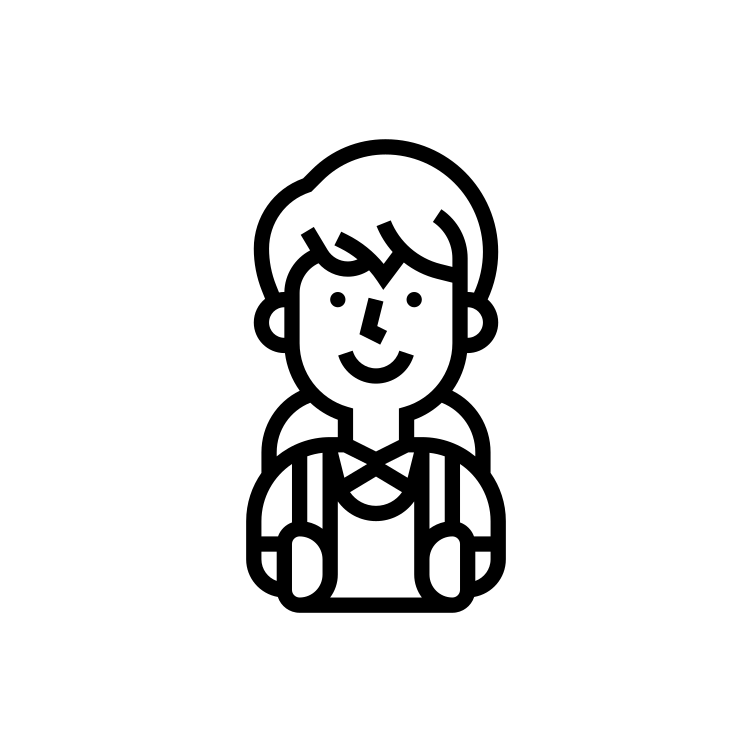 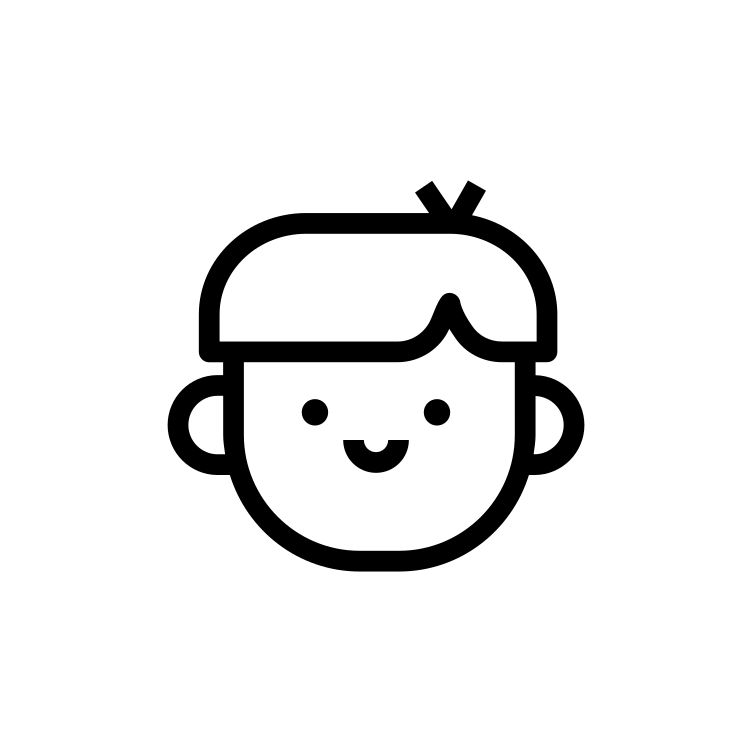 Знает правила безопасного поведе-ния на прогулке и во время игр с водой и песком
Соблюдает правила безопасного поведе-ния в группе, на прогулке и в природе
Знает элементарные правила поведения в окружающей среде, проявляет осторожность
Владеет навыками безопасного поведения дома, в общественных местах, на дороге, в природе 
Знает номера телефонов служб, может позвонить
Знает как действовать при ЧС
Понимает значение слов «можно», «нельзя», «опасно»
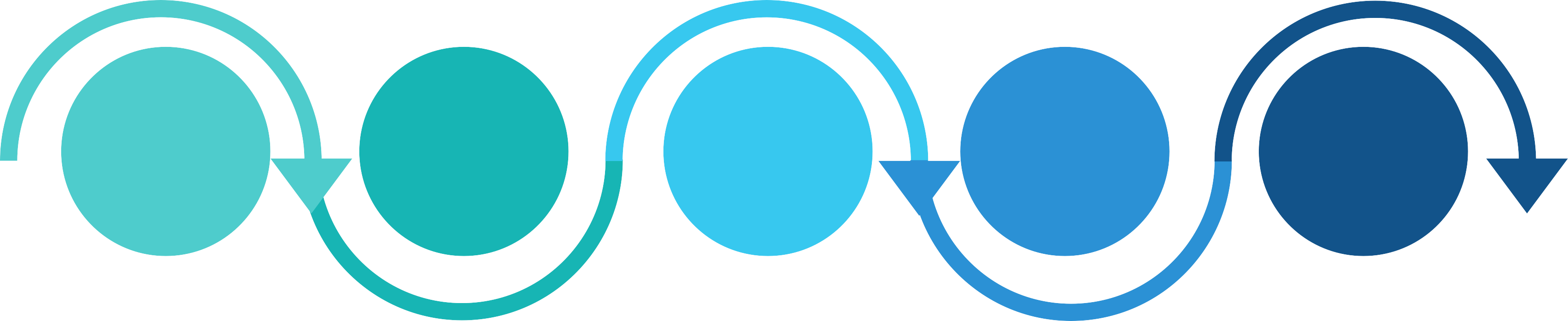 1 
год
2 
года
4
года
3 
года
5
лет
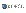